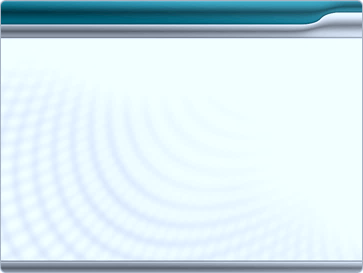 Classification of the Working Age Population
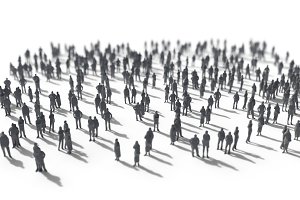 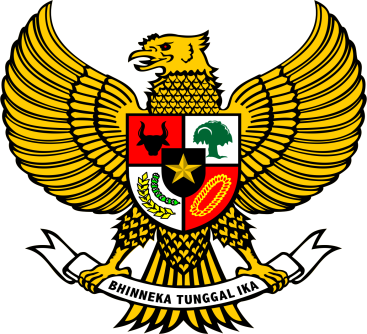 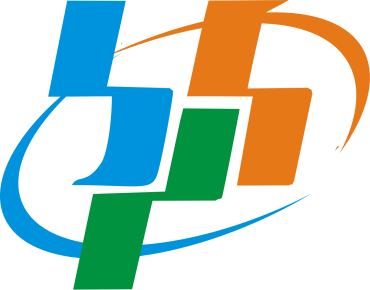 Wachyu Winarsih, M.Si
Head of Sub Directorate of Labor Force Statistics
Directorate of Population and Labor Force Statistics
BPS - Statistics Indonesia
1
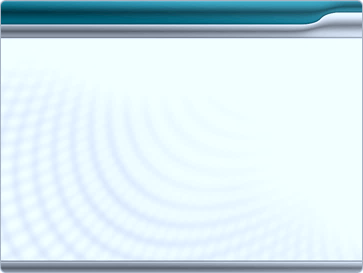 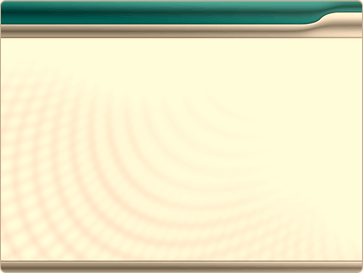 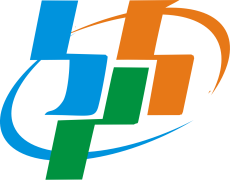 BPS - Statistics Indonesia
Contents
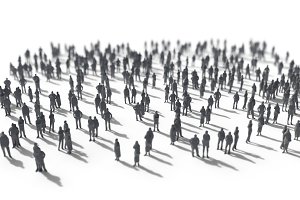 2
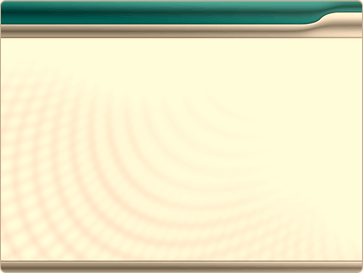 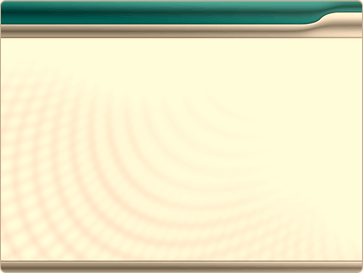 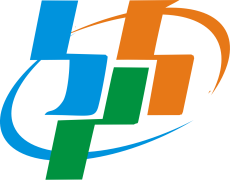 BPS - Statistics Indonesia
Main objectives and uses
Most widely used classification for labour market monitoring 
Provides information about persons’ relation to the labour market at a given point in time
Snap-shot picture of labour market in a given period
Enables monitoring changes in labour markets
Does not reflect the situation in the whole year; better data quality
Not main status of person! 
It identifies persons engaged in the labour market
3
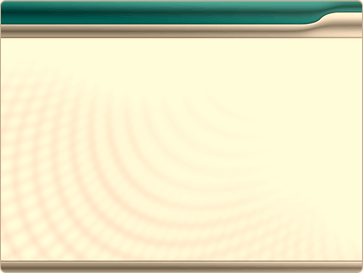 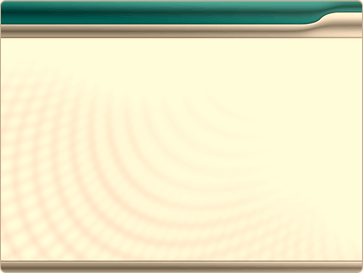 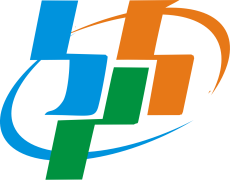 BPS - Statistics Indonesia
Main features
Classifies the population of working age
According to its relation to the labour market
In short reference period
Based on
Activity principle 
What the person did
Priority rule 
Employment over other activity
Employment over unemployment 
Unemployment over outside the labour force
1-hour criterion
4
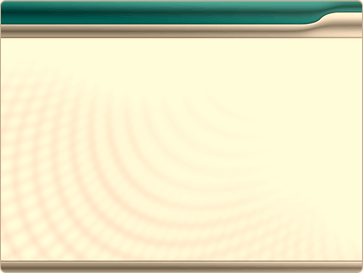 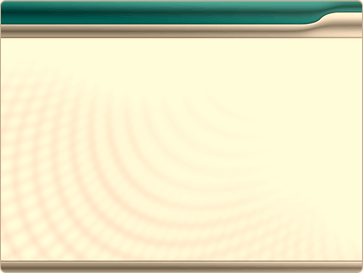 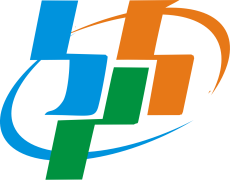 BPS - Statistics Indonesia
Main features
3 mutually exclusive & exhaustive groups
Based on activity principle, priority rule & 1 hour criterion
Min. age threshold
Labour force
5
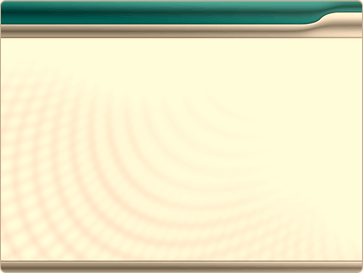 ILO Department of Statistics
5
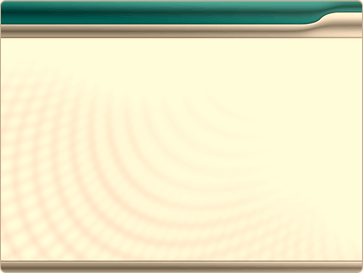 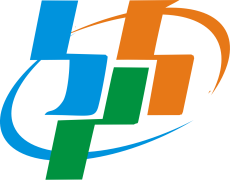 BPS - Statistics Indonesia
1 hour criterionRelevance
Reasons
Ensures mutually exclusive and exhaustive classification of working age population into the three categories          
    (Employed, Unemployed, Outside the labour force)
To cover all types of employment including short-time work, casual work, stand-by work, & other irregular employment
To capture all labour inputs from employment activity into production (for national production accounts)
6
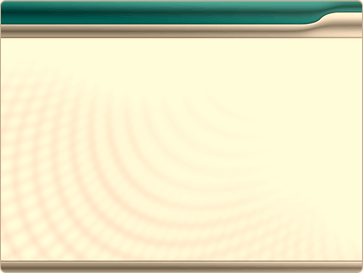 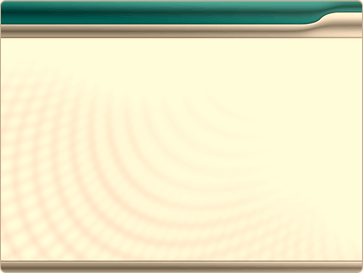 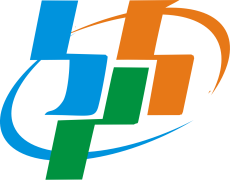 BPS - Statistics Indonesia
Short reference period
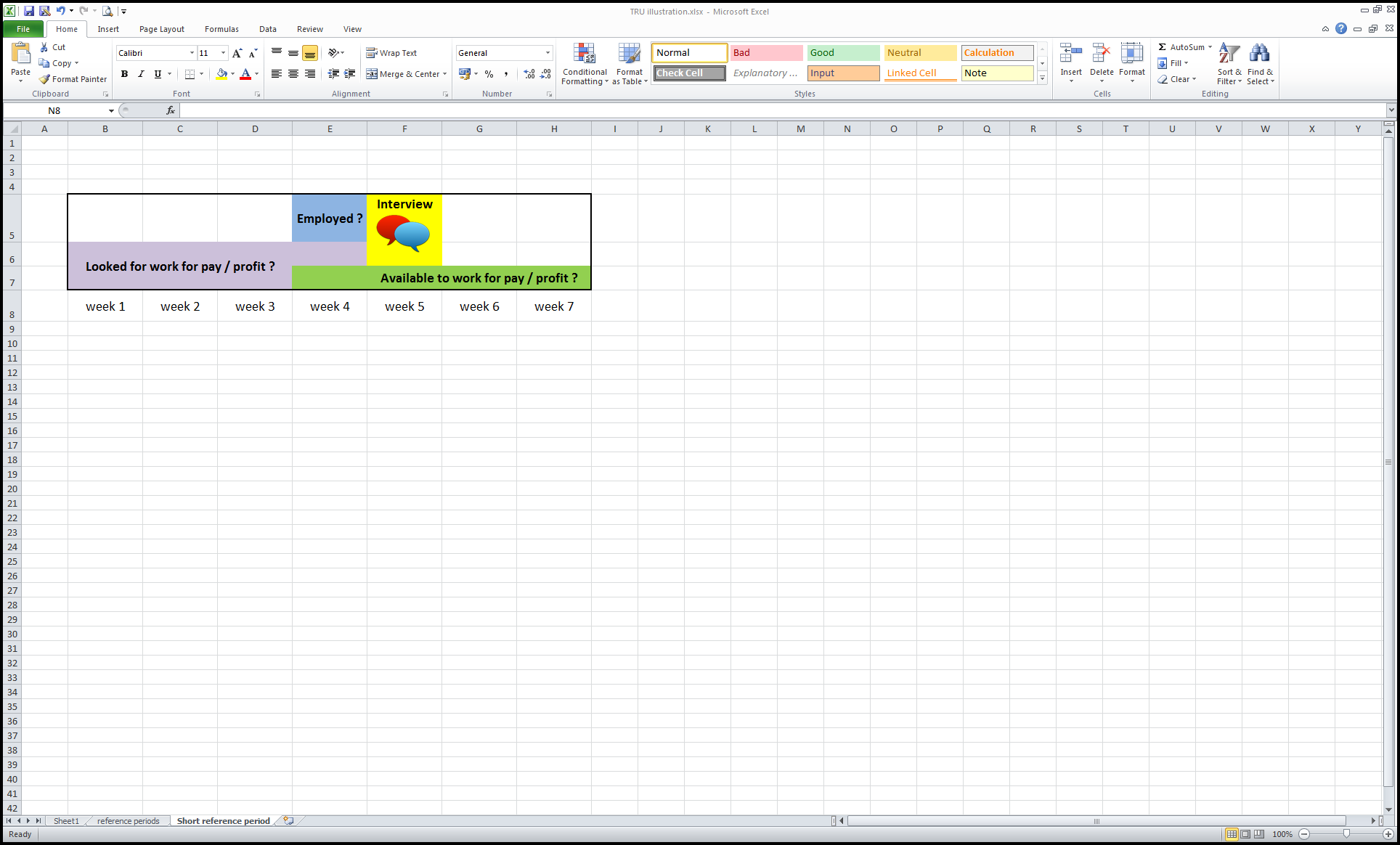 7
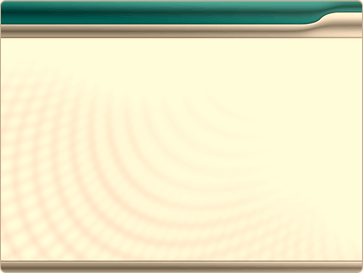 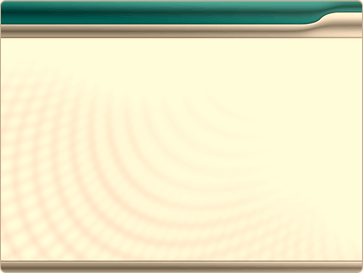 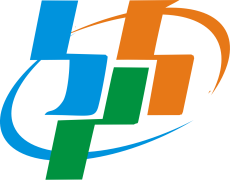 BPS - Statistics Indonesia
Labour force status classificationActivity principle + priority rule + 1 hr. criterion
Working age population (a + b + c)
In short reference period, 
worked for pay / profit for 1+ hours
NOT EMPLOYED
(without work for pay/ profit)
Y
N
Seeking work for pay/profit
With job for pay / profit, not at work
1st
N
Y
N
2nd
Available
Y
Y
N
a. Employed
3rd
b. Unemployed
Labour force (a + b)
c. Outside the labour force
ILO Department of Statistics
ILO Department of Statistics
8
8
8
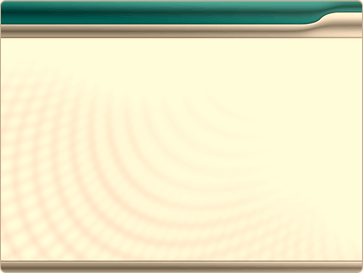 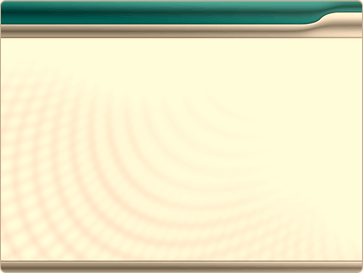 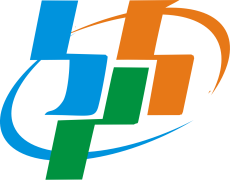 BPS - Statistics Indonesia
Employment & unemployment statistics as per previous standards....
Above minimum age ...:
ALL OTHERS, whether or not:
ALL who work for pay
-Provide services for own final use
-Volunteer providing services for households
ALL who work for profit
ALL who produce goods for 
own final use
“Not employed”
ALL who work for training
ALL who volunteer for organizations
Who volunteer to produce goods for households
Seeking work AND / OR available for work
Yes
No
Employed
Unemployed
Inactive
Currently active pop. (employed + unemployed)
9
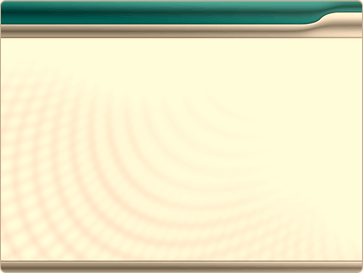 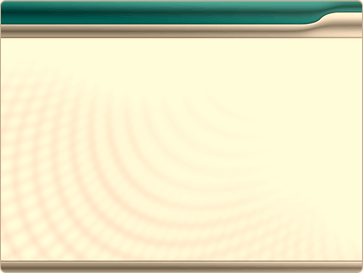 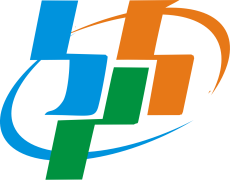 BPS - Statistics Indonesia
Employment & Unemployment as per the NEW standards....
ALL OTHERS > age, whether or not:
Above minimum age ...:
-Provide services for own final use
ALL who work for pay
-Volunteer providing services for households
ALL who work for profit
-Employers
-Own account workers in market units
-Contributing family workers
-Members of market producer cooperatives
-Work unpaid for training
-Produce goods for own final use
-Volunteer through / for organizations
Volunteer producing goods for households
“Not employed” (for pay/profit)
Seeking AND available for work for pay/profit
No
Yes
Persons in employment 
(work for pay / profit)
Unemployed
Outside the labour force
Labour force
Underutilized labour
(with unmet need for employment (for pay/profit)
10
ILO Department of Statistics
10
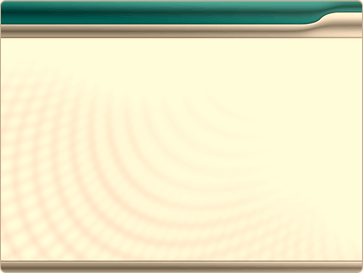 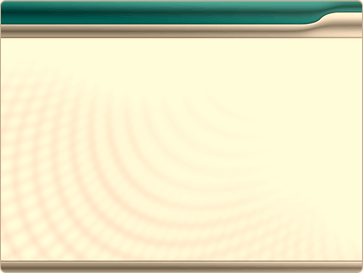 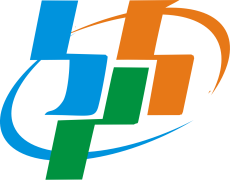 BPS - Statistics Indonesia
230
Working Age Population (WAP)
Employed
Employed
Not employed
In paid employment
Producers of goods 
for own final use
14
100
Volunteer workers
5
Self-employed in market units
Unpaid trainee workers
1
30
80
Unemployed
Outside 
labour force
Unemployed
Outside 
labour force
5
20
60
15
11
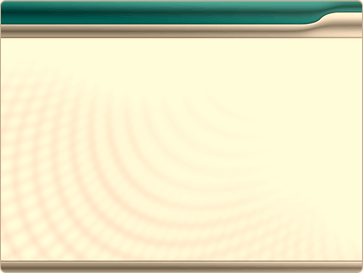 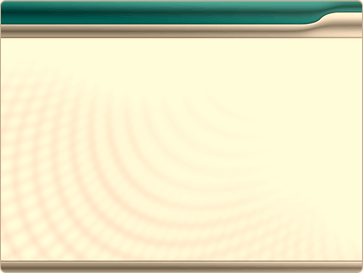 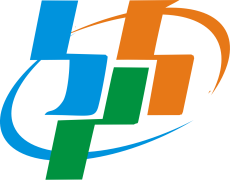 BPS - Statistics Indonesia
Labour forceConcept
“Refers to the current supply of labour 
for the production of goods and services 
in exchange for pay or profit”
Para 11,Resol I. (19th ICLS, 2013)


Focuses on work transacted for pay or profit
Always measured in reference to a short reference period
Provides snap-shot picture of labour market at a given point in time
Serves to monitor labour market responses to economic cycles
Labour force = Employed + Unemployed
12
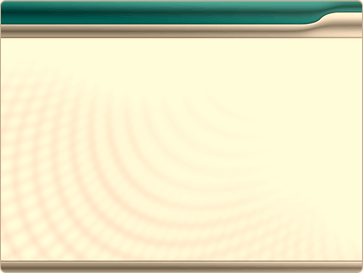 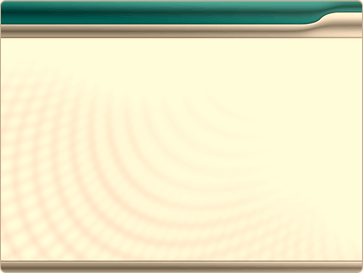 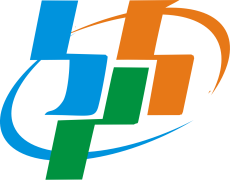 BPS - Statistics Indonesia
Main changes (1): Summary
Labour force status becomes the recommended classification of population for labour market monitoring and analysis
Always measured in short reference period
Usual activity classification no longer recommended in international standards
However, countries may collect retrospective information to employment situation over a long observation period (season, year, ...)
Employment defined more narrowly to refer to “work for pay or profit”
Persons exclusively in other forms of work no longer included in employment
Simplified guidelines for temporary absence from employment
Unemployment defined in reference to “work for pay or profit”
Persons in other forms of work are asked questions on job search & availability
Relaxation of “job search” criterion no longer an option
New measures of labour underutilization to complement unemployment
Time-related underemployment and potential labour force
13
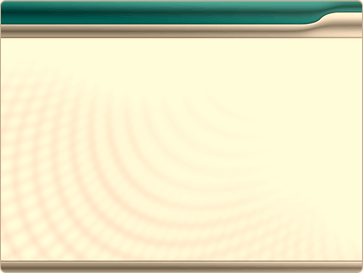 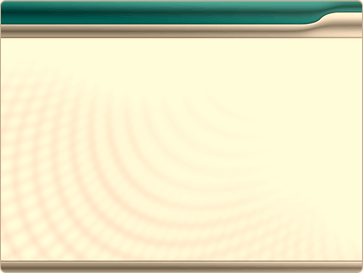 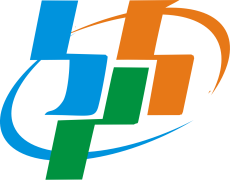 BPS - Statistics Indonesia
Main changes (2): Terminology
Labour force = Employed + Unemployed                                  
                                                (for pay / profit)        (without employment + seeking + available)
No longer “economically / currently active population”
Outside labour force
No longer “economically inactive population”
No longer includes population below minimum age
-ALL forms of work are productive & contribute to the economy
-Persons outside labour force may be engaged in other forms of work
-Children may be engaged in work, including in child labour
14
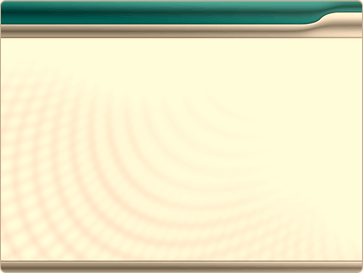 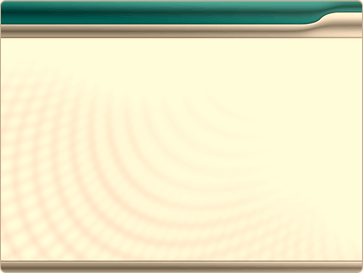 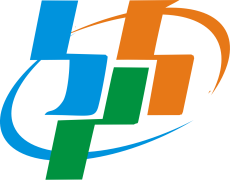 BPS - Statistics Indonesia
Quiz: In the labour force or not?
Person buying and re-selling books on the street who recently completed an interview for a job at a library
In labour force (Employed)
Full-time student seeking paid internship at a business to start now
In labour force (Unemployed)
Volunteer at a hospital available to start working as nurse
Outside the labour force (potential labour force)
Housewife who cooks food for construction workers for pay
In labour force (Employed)
Person who grows rice for family consumption and has applied, with other farmers, for a bank loan to start a rubber plantation
In labour force (Unemployed)
Person who worked as domestic worker abroad, returned a month ago and  plans to start looking for paid work soon
Outside the labour force
15
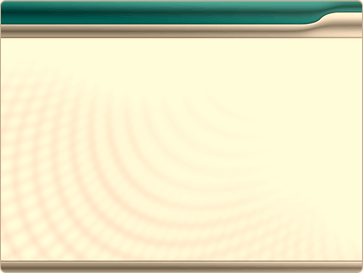 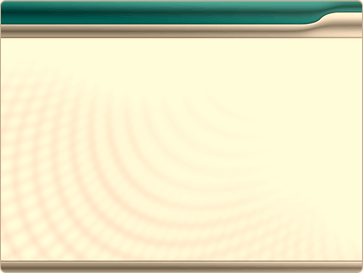 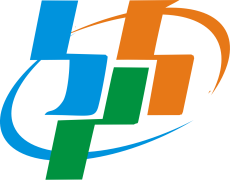 BPS - Statistics Indonesia
References:
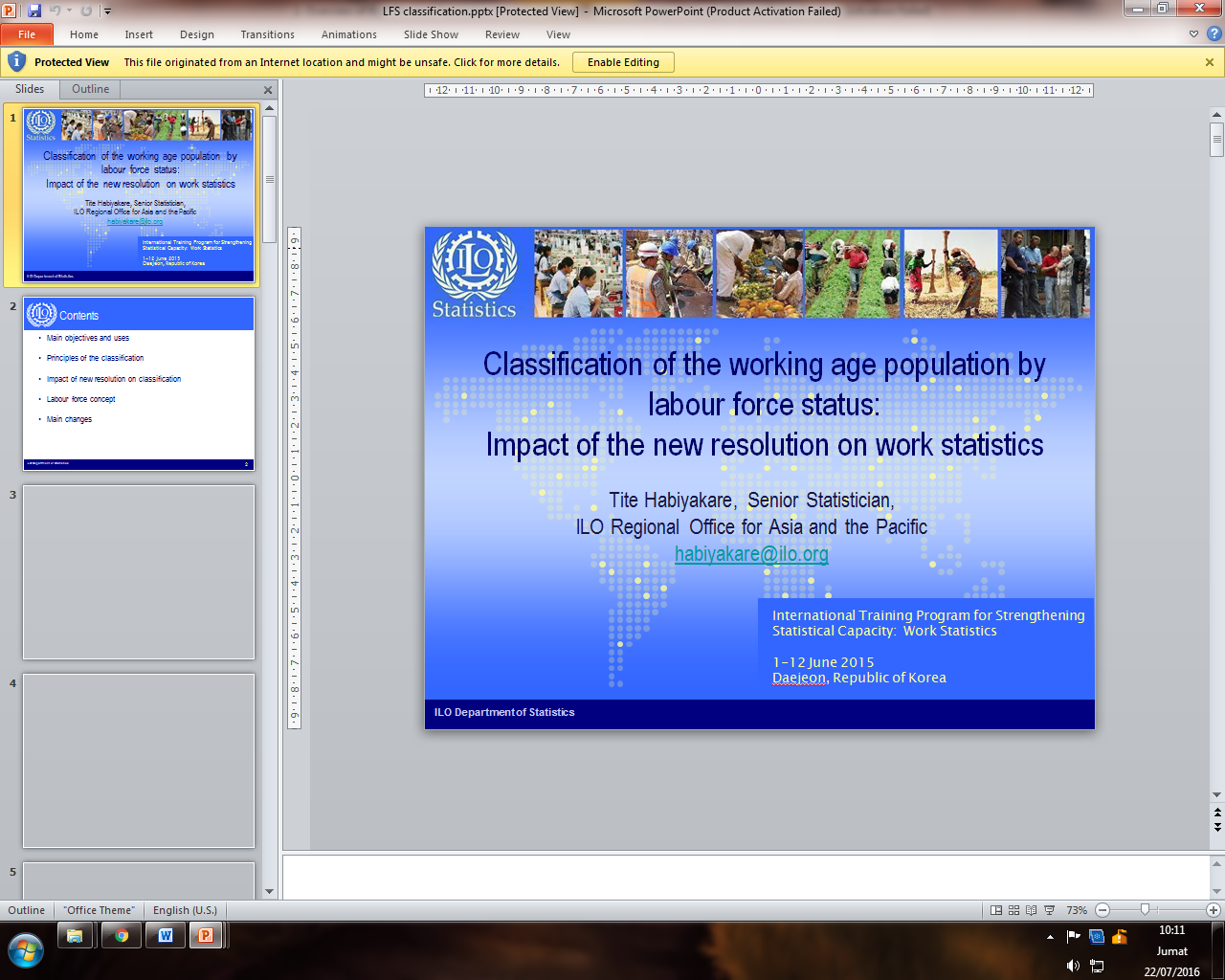 16
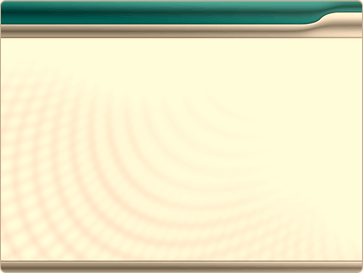 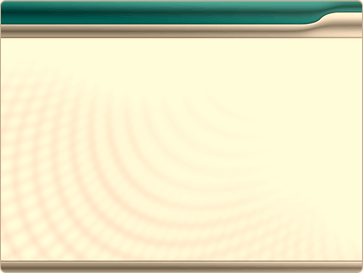 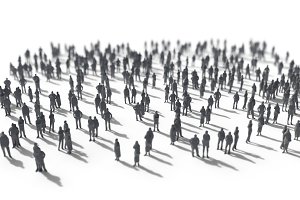 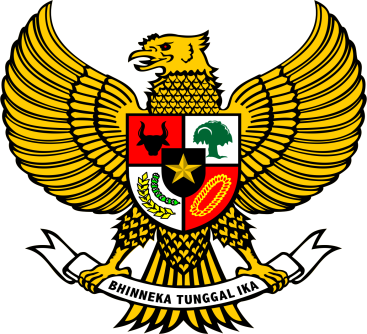 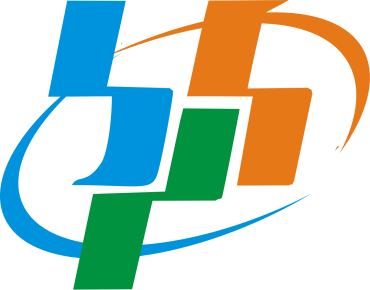 Thank you
17
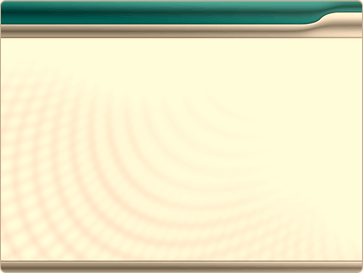